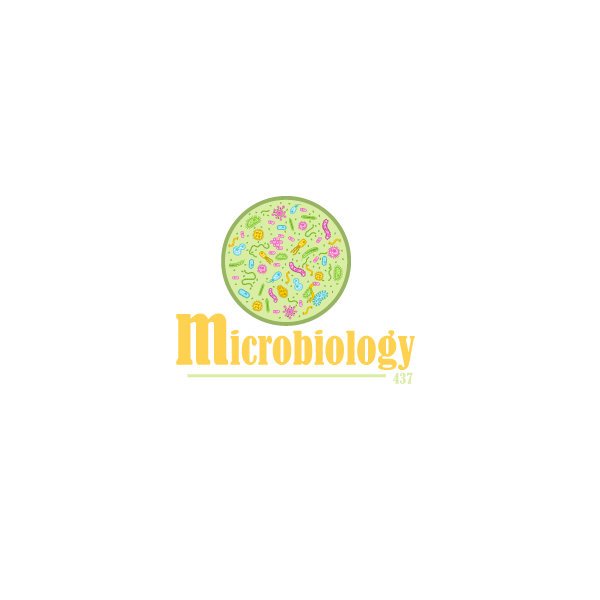 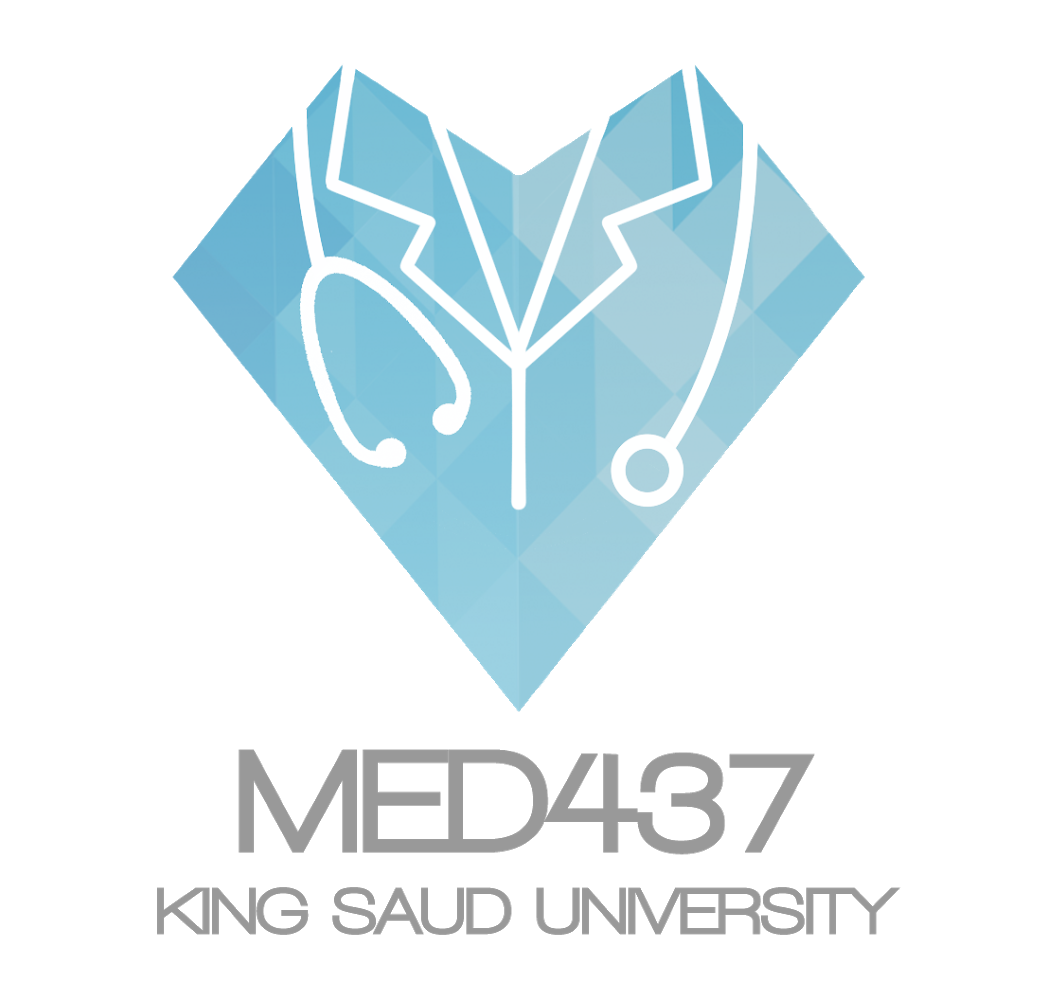 Objectives:
Acute viral infections of the CNS.
Aseptic meningitis, Paralysis & Encephalitis
Etiological agents
Enteroviruses & polioviruses. 
Herpes simplex virus 1. 
Rabies virus.
Arboviruses (West Nile virus).
For each one you should know the structure, epidemiology, pathogenesis, clinical presentations, lab diagnosis, treatment & prevention.
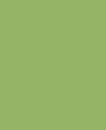 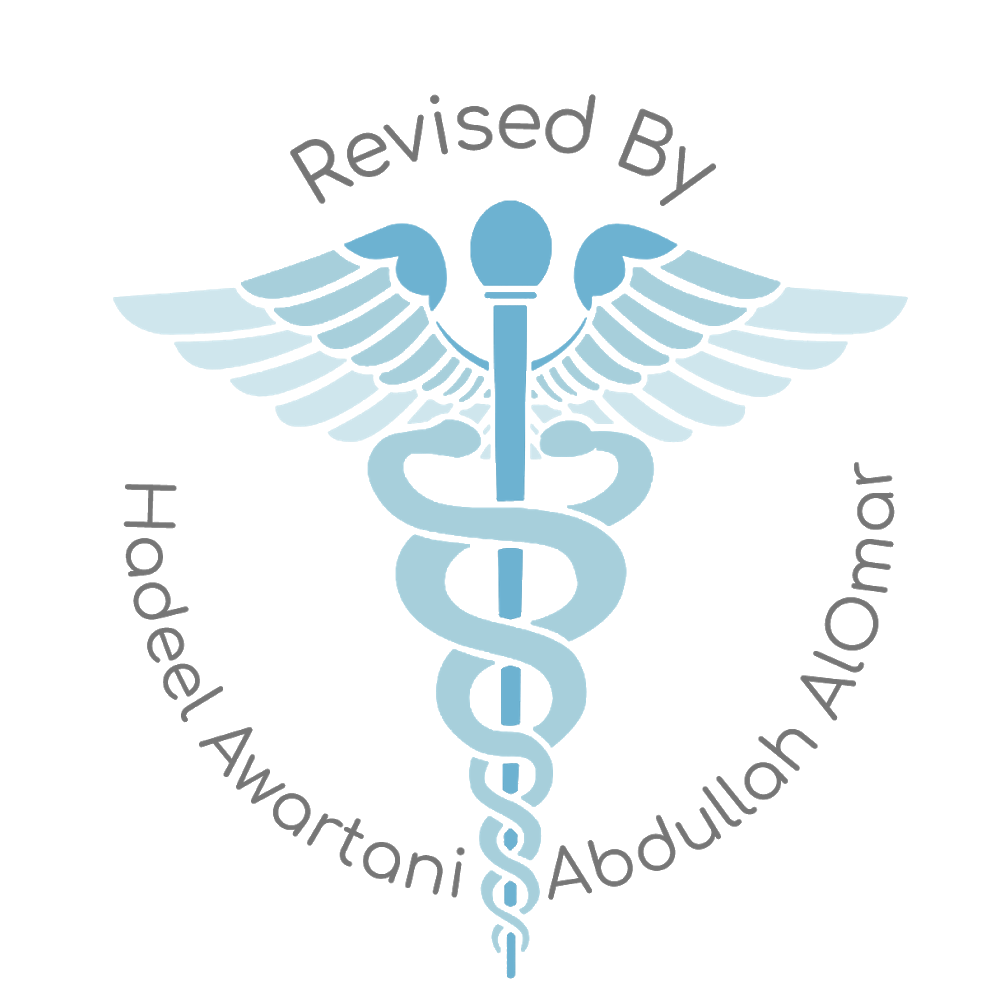 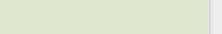 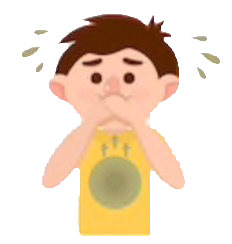 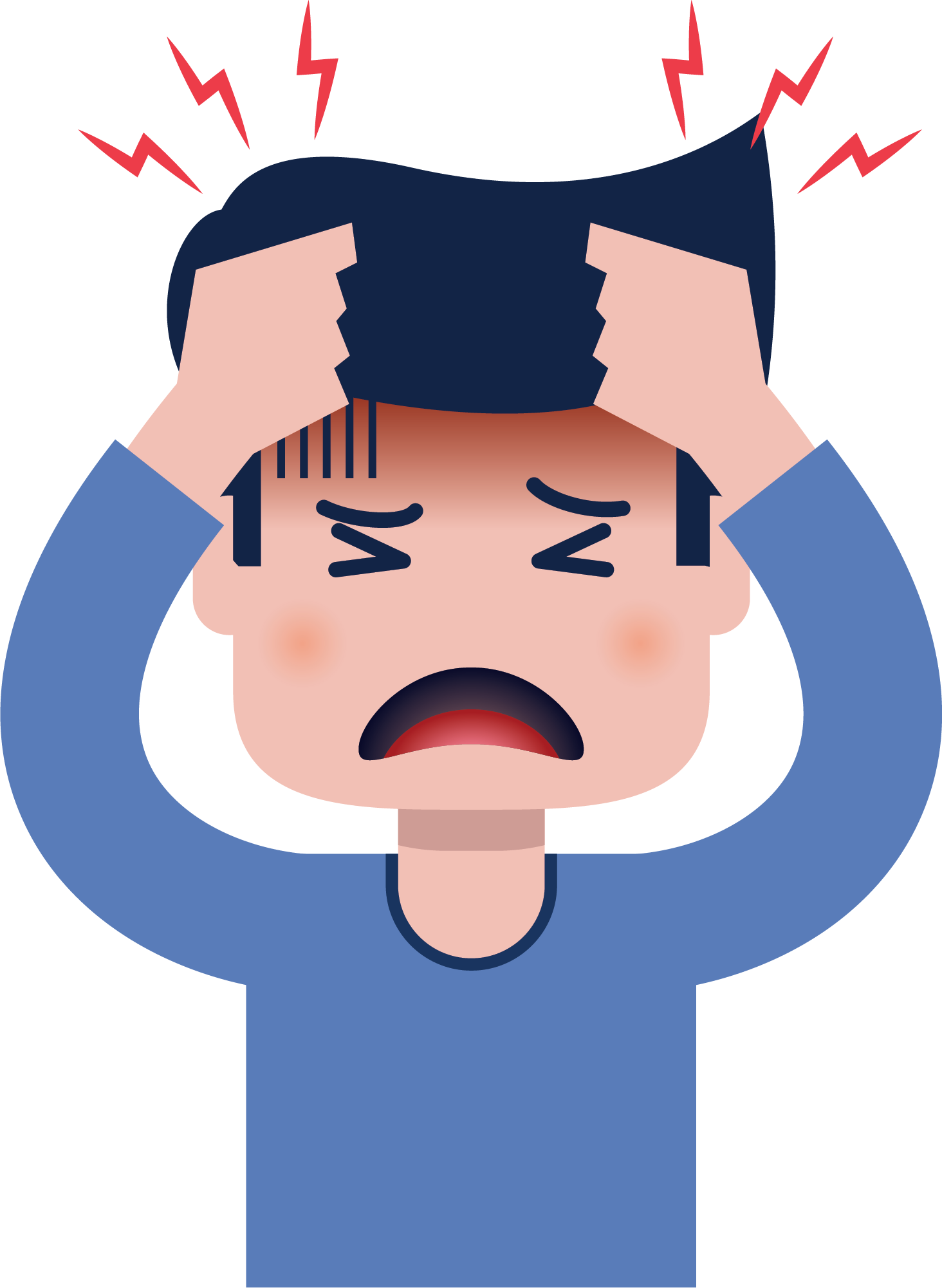 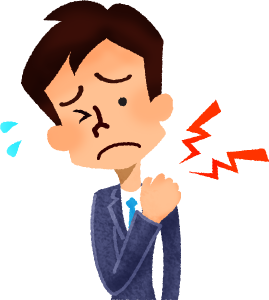 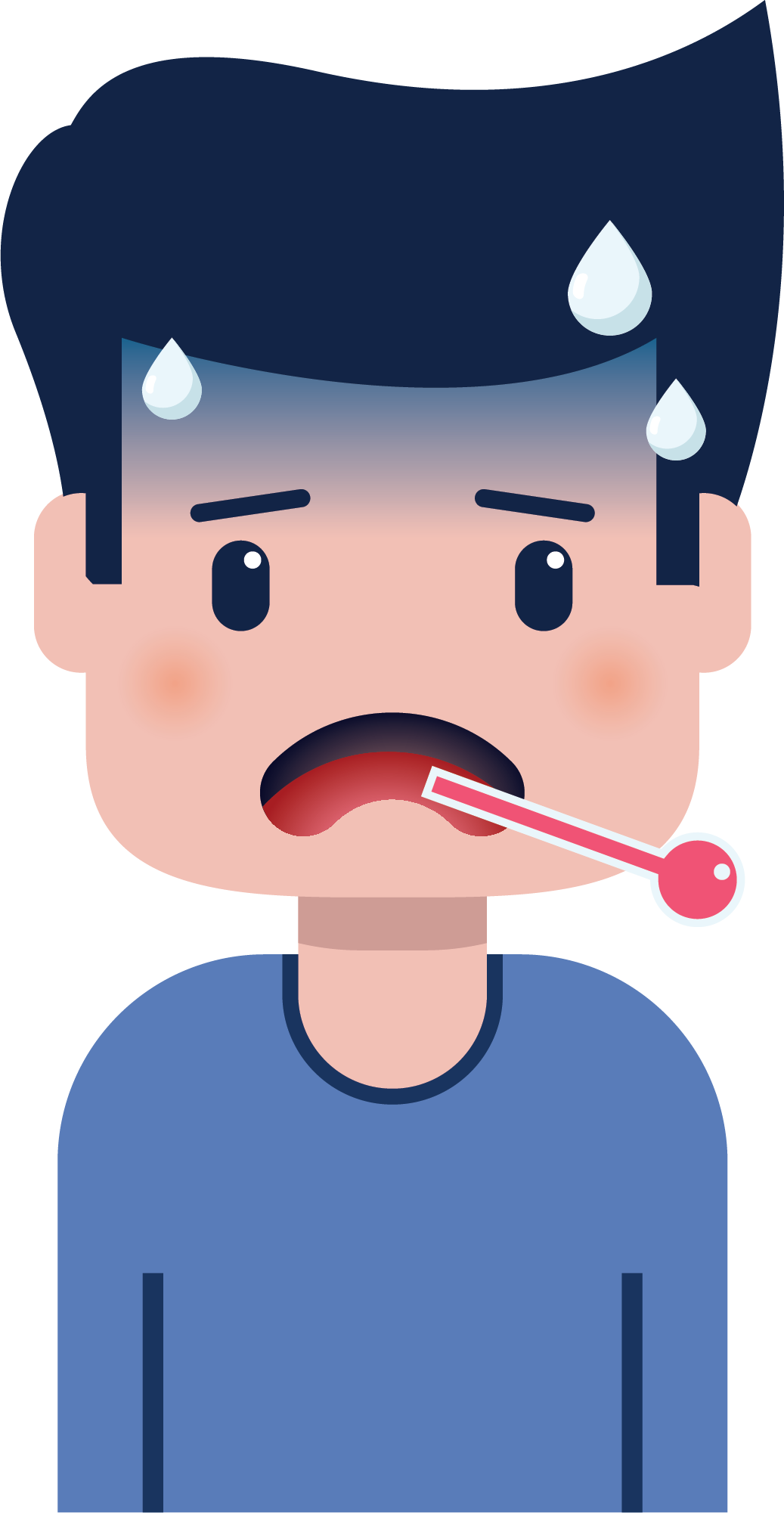 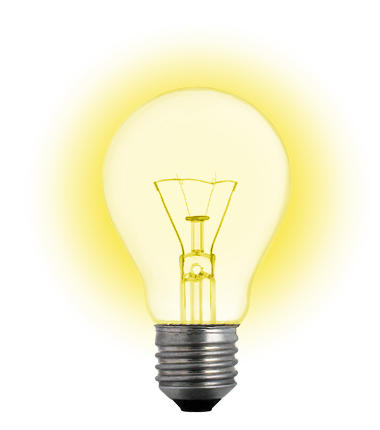 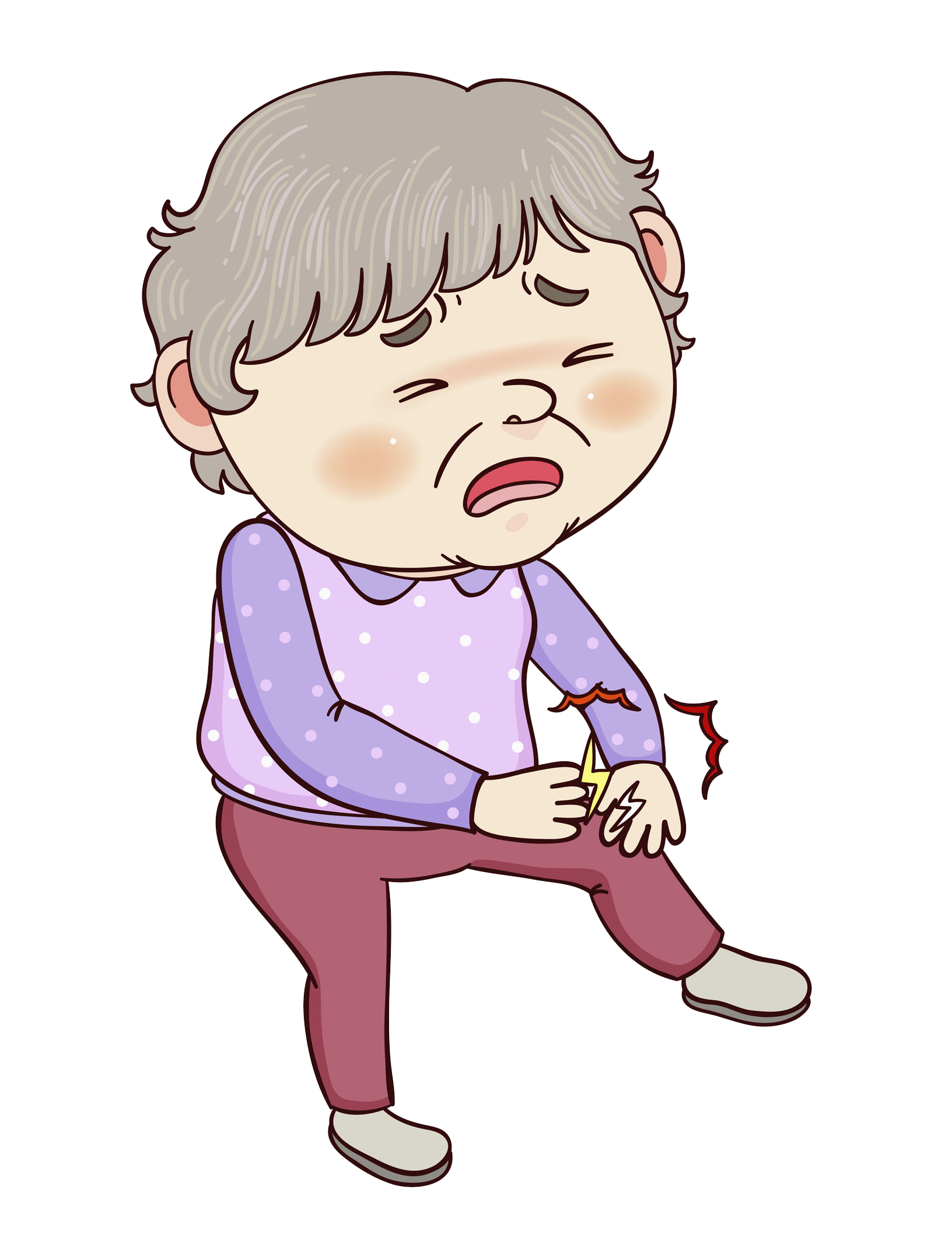 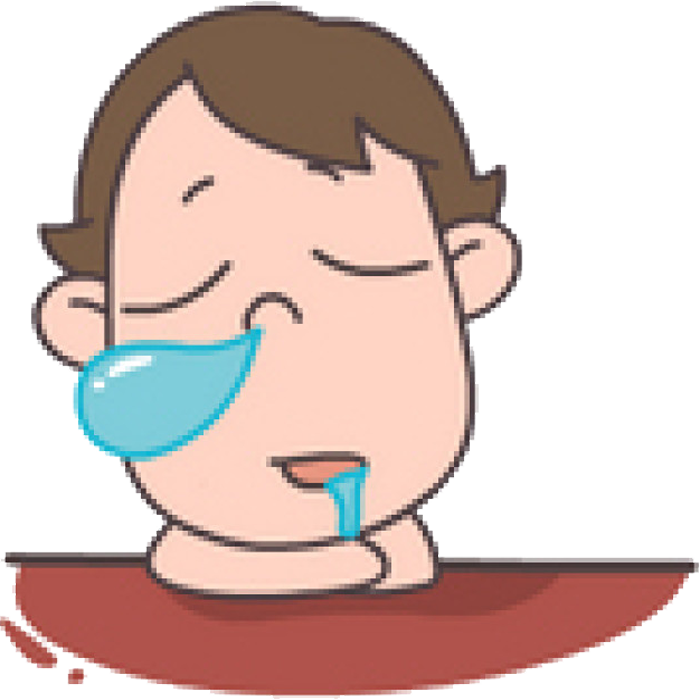 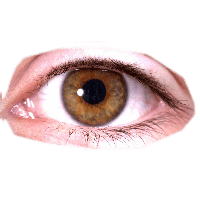 ₁ Because of the presence of pus cells and protein
Viral Meningitis (Aseptic Meningitis)
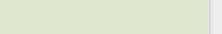 Pathogenesis:
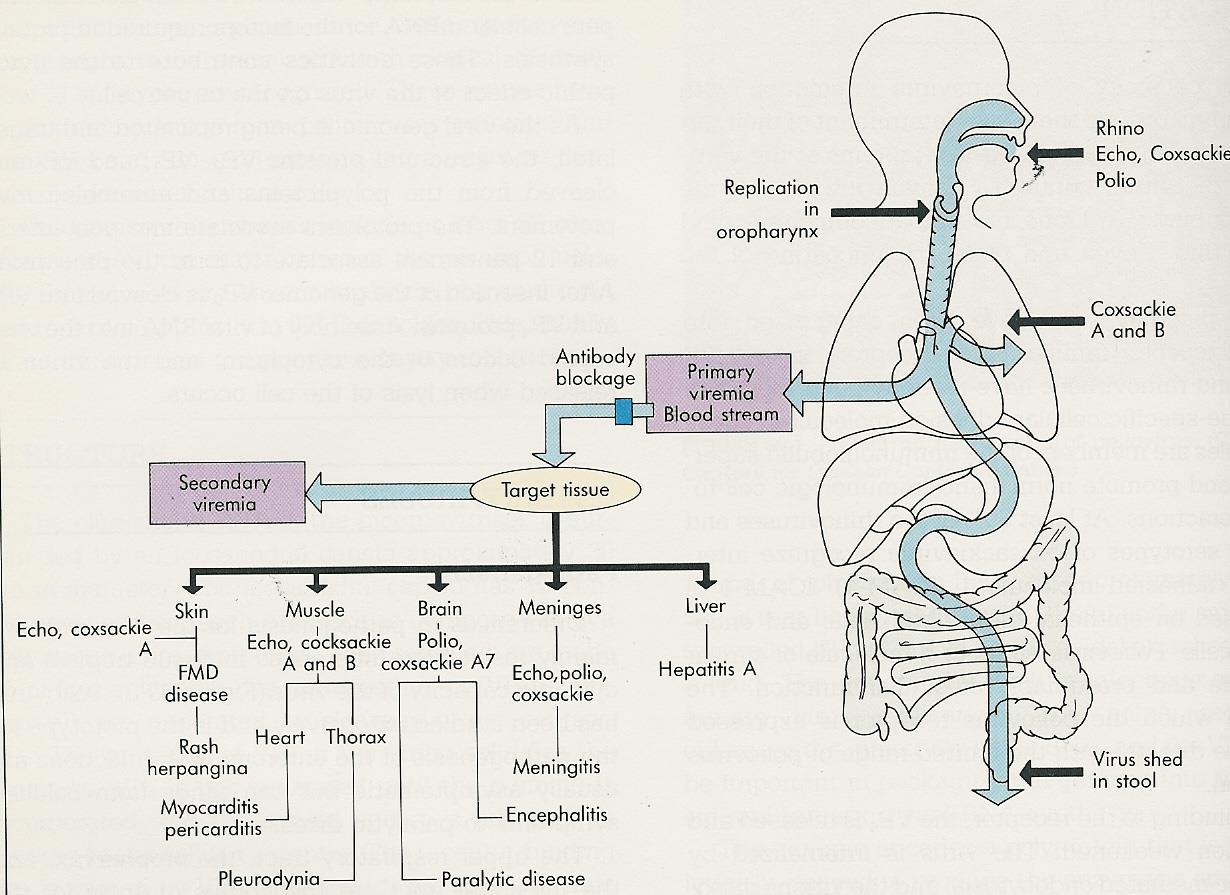 The main route for enterovirus is the fecal oral route → replicate in the GIT → reaches the blood (viremia) → it targets many organs such meninges, brain, muscles and askin.
₁ Pico means small and rna is its genome while virdiae means virus 
 ₂ +ssRNA translate into protein directly while -ssRNA (like rabies) has to go through transcription 1st
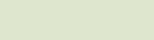 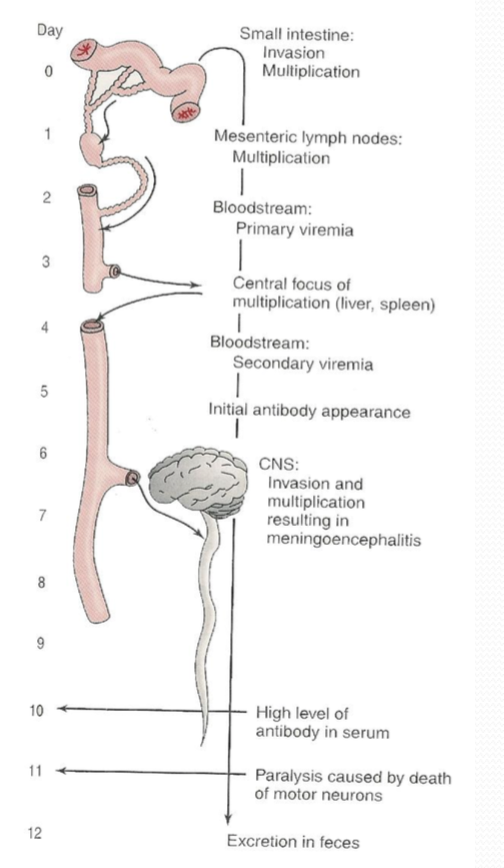 Pathogenesis of Poliovirus:
Pathway to CNS by:
 Blood 
Peripheral nerves
Causing destruction of motor neurons of AHCs₃
Rarely affects brainstem (bulber poliomyelitis)
 Immunity: IgA & IgG 
 lifelong type-specific immunity₄
₅₆₇
₁ Most common form of CNS infection caused by enterovirus
₂ Rarely caused by poliovirus 
₃ It causes a lower motor neuron lesion → results in paralysis
₄ When someone get infected they will later on develop a lifelong immunity
₅ Paralytic poliomyelitis: it is asymmetrical, may have residual paralysis of the affected muscle. It’s a disease of children but the risk of paralysis increase w/ age. So it mostly present it kids but might be seen in adult and in a more severe form. 
 ₆ Can be transmitted to others.
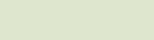 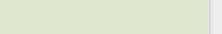 Viral Encephalitis

Enteroviruses, Herpes viruses, Rabies virus, Arboviruses, Others
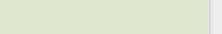 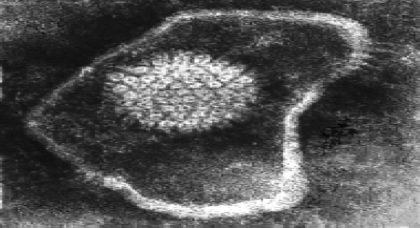 Pathogenesis:
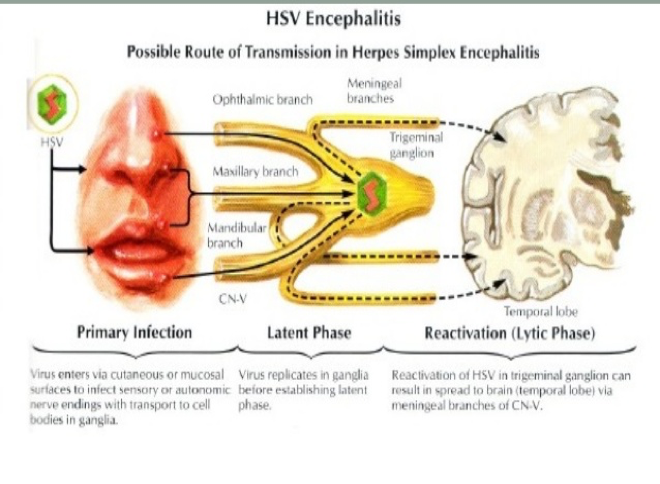 necrotic lesion in temporal area
It presents as skin lesions around the mouth and the nose → go to the sensory ganglion where it will replicated there → peripheral nerve → reaches the temporal area of the brain → result in a temporal lesion
Rabies Encephalitis
Rhabdoviridae:  ss (-) RNA genome, helical, nucleocapsid, enveloped & bullet shaped virus
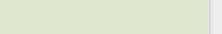 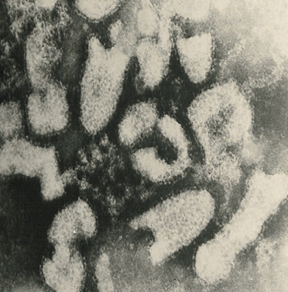 most common mode of transmission
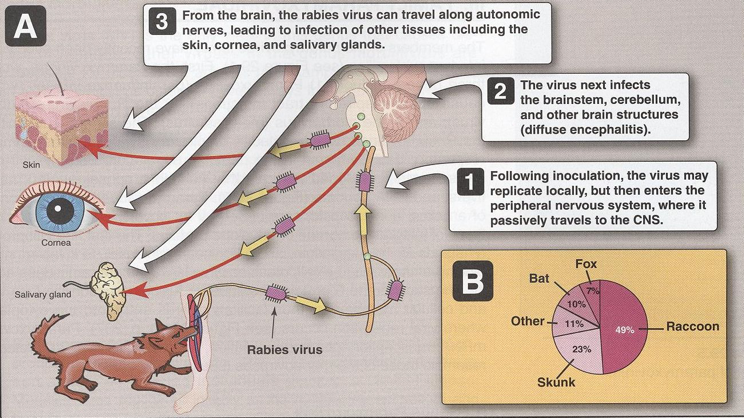 After getting a bite from a rabid animal that is infected rabies → the virus will enter the PNS → reaches spinal cord, medulla & brain → from the brain it travel down to infect other tissues like the cornea, skin & salivary glands .
Rabies → A fatal acute encephalitis zoonotic₁  disease
₁ Transmitted from animals
₂ If the patient visit the hospital during this period before the symptoms start they could treat them & saving them would be possible
₃ A classical sign of rabies, damage to the oropharyngeal muscles,  the swallowing & breathing centers in the brain, the person infected with rabies is unable to swallow, especially liquid, & has the sensation of choking when they try to drink
₄ Less dramatic characterized by symmetrical paralysis associated with spinal cord infection and immediately lead to death
₅ Once signs and symptoms appear 99% will die
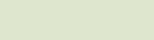 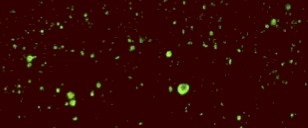 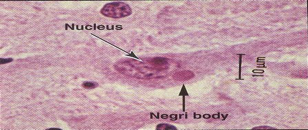 Rabid brain stained with Fluorescent anti-rabies antibody
Negri bodies are diagnostic of rabies.
₁  It takes a long time so ppl don’t use it anymore
₂  Like cats and dogs
₃  After the bite
₄ Cleaning the bite
₅ We give the patient antibodies 
 ₆ We give the patient killed virus to induce the human response so it would form antibodies
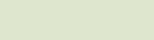 Arthropod–borne Viruses
Arboviruses > 500 Vs
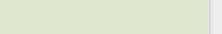 ArboVs associated with CNS disease:
Dr. said we’ll only concentrate in this
Notes
Aseptic meningitis is mostly self-limiting and need no treatment 
Septic meningitis is serious and need immediate treatment 
The main cause of aseptic meningitis Enterovirus
 Infections caused by poliovirus are decreasing why? Because of vaccination 
It's important to know that enterovirus replicate in the GIT.
Entero means intestinal tract 
Poliovirus is an enterovirus thus it occurs via the fecal-oral route → replicates in the GIT:
After it might get excreted with feces (asymptomatic infection) or it might reach the blood → abortive poliomyelitis 
Or from the blood  it could reach the  CNS and either cause → non paralytic poliomyelitis (aseptic meningitis) or paralytic poliomyelitis (rarely) 

Pay a very good attention to the questions; when they ask about the most common poliovirus infection your answer should be asymptomatic but if the question was the most common clinical presented poliovirus infection your answer should be abortive poliomyelitis 
-7.days incubation period(no symptoms)-5.days prodromal(systemic symptoms)-5.days neural symptoms

Poliovirus vaccination: 
Why don’t we use the OPV  with immunocompromised patients? Bc it can reverse to its natural virulence state and it will cause paralysis
The live vaccine is live attenuated and in very rare cases will cause paralytic illness in immunocompromised patients so they are given killed vaccine
For adults the killed is better to avoid the complications

What characterizes HSV encephalitis? Temporal lesion
HSV encephalitis is the only treatable CNS viral infection 
There’s no viremia stage in rabies 
Poliovirus → prevented but not treated
HSV → treated but not prevented
Rabies → prevented but not treated
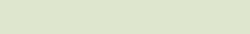 Summary
Big thanks to 435❤
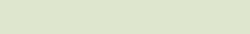 MCQs:
4-Which vaccine should not be given to HIV patients?   
A- Tick-borne encephalitis.
B- Inactivated polio vaccine. 
C- Human diploid cell vaccine.
D- Live-attenuated polio vaccine.

5-Which of the following viral CNS infection is  treatable?
A- Herpes simplex encephalitis.
B- Brucellosis
C- Rabies encephalitis.
D- Enterovirus.


6- A patient has died of unknown cause, after autopsy, negri bodies was found in the brain tissue. What is the most likely cause of death?  
A-Rabies encephalitis.
B- Viral meningitis.
C- Herpes simplex encephalitis.
1- What is the most common form of CNS infection caused by enterovirus? 
A- Encephalitis.
B- Acute hemorrhagic conjunctivitis.
C- Aseptic meningitis.
D- Paralysis.

2-Which of the following is found in herpes simplex encephalitis ?
A- Hydrophobia.
B- Lacrimation. 
C- Rash.
D- Temporal lesion. 

3-Poliovirus affect which part of the CNS?
A- Spinothalamic tract. 
B- Anterior horn cell.
C- Descending tract.
D-Lateral horn cell.
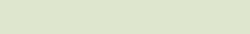 SAQ:
1-C             4-D
2-D             5-A
3-B             6-A
- A 10 years old boy brought to the hospital. He was complained of headache, fever. His mom said he was vomiting too. After taking the history she told you that he was bite by a dog 2 days earlier.  
1- What is your diagnosis?
 
Rabies encephalitis
2- What further test would you order ? 

PCR - Rapid virus antigen detection 
3-what is the proper way to treat him? 

Wound treatment 
Post-exposure prophylaxis:
-Passive immunization: human anti-rabies immunoglobulin
-Active immunization: Human Diploid Cell Vaccine.
4- What stage of the disease do think he is in? What clinical manifestations are associated with the neurological phase of the disease?

Prodromal phase, nervous - lacrimation - salivation - hydrophobia
ALANOUD AL-MANSOUR & KHALED AL-OQEELY
Alanoud al-mufarrej
Dana al-rasheed 
Lina al-ohali
Nada al-obaid
Reem Al-qahtani
Sara al-sultan